Conservation Easement

 Project Tracking

A KEY TO PROJECT SUCCESS

Michael Delbar, COO



California Council of Land Trusts
March 7, 2018
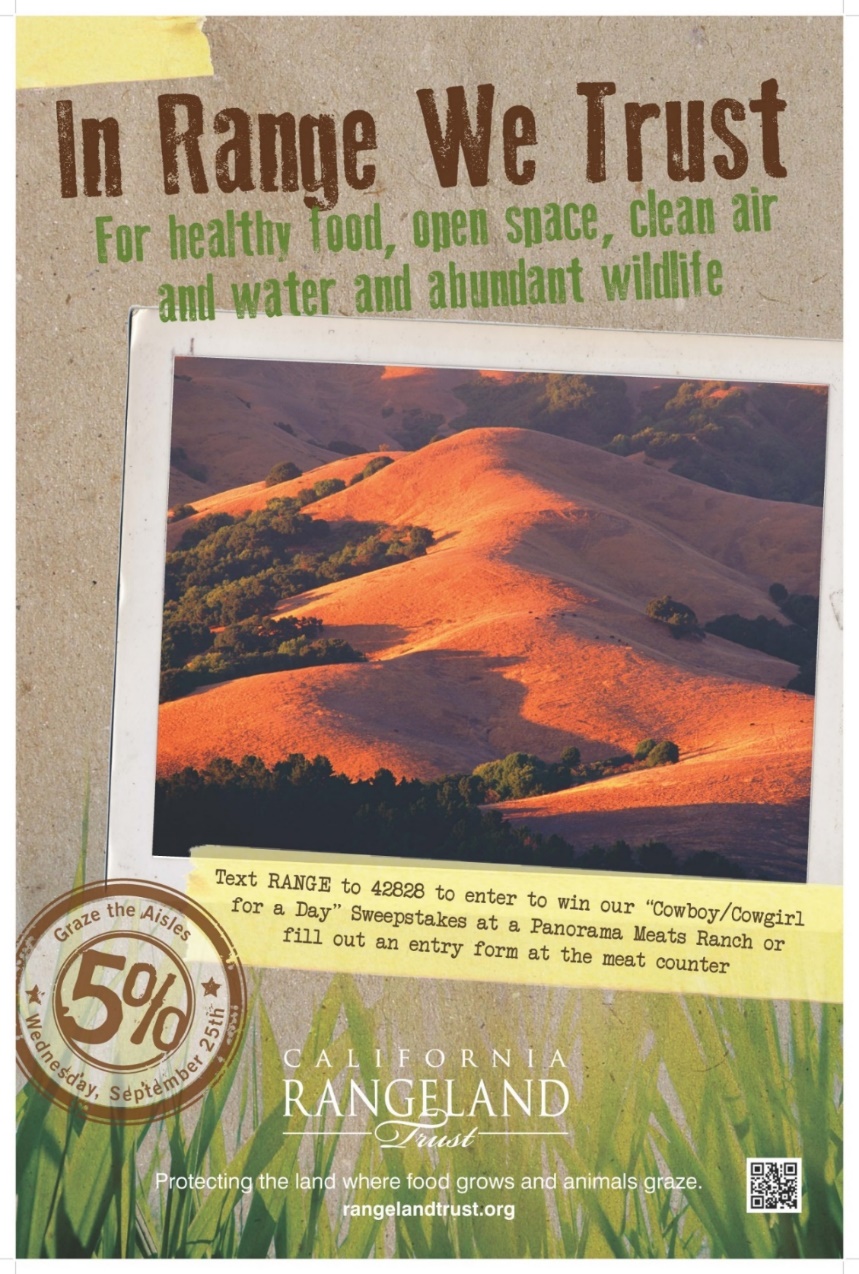 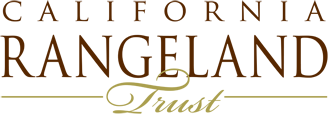 ABOUT
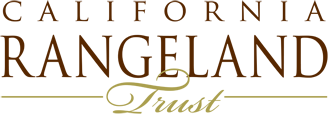 2018 is our... 
	20th Anniversary
Founded in 1998 by members of 
California Cattlemen’s Association
ABOUT
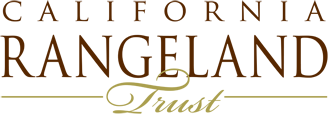 Part of the	Livestock Industry
All Directors are members of 
California Cattlemen’s Association
ABOUT
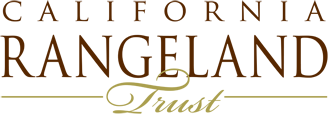 317,000 Acres under Conservation Easement
Filled a need in the ranching community
KEEPING TRUST
Over 300,000 acres
on our...
      ACTIVE
	Project List
KEEPING TRACK
Landowner
	makes...
INTITAL CONTACT
All aspects of the process are discussed
INITIAL STEPS
Landowner...
completes 
and submits 
detailed application
Data helps determine possible funding sources
INITIAL STEPS
Staff or Director
performs...
       SITE VISIT
Seeing the ranch first hand
INITIAL STEPS
Application and
Site Visit Report
reviewed by...
     Conservation  
          Committee
INITIAL STEPS
Final Decision   
     made by...
Board of Directors
Typically at least one Director is familiar with ranch or family
SIMULTANEOUS ACTIONS
Depending on  type of
conservation easement:
	-Purchased
	-Donated
	-Mitigation
SIMULTANEOUS ACTIONS
Land Transaction Coordinator...

Begins drafting
	agreements and reviewing
 	title docs
Donated easements are donated 
by the landowner
er
SIMULTANEOUS ACTIONS
Grant Manager searches for... 

FUNDING SOURCES    
     that match the    
Conservation Values
Standard easements are purchased from the landowner
SIMULTANEOUS ACTIONS
Stewardship Manager reviews...

required tasks and determines
     Stewardship costs
using Property 
Analysis Record (PAR)
a bargain sale is when part of the easement value is funded and part is donated
SIMULTANEOUS ACTIONS
Conservation Director negotiates...

	terms of the
CONSERVATION EASEMENT
               and completes  legal documents
Mitigation easements help to offset expected adverse impacts of development of farmland, habitat, or riparian areas and are paid for by the developer or mitigating group.
SIMULTANEOUS ACTIONS
Landowner encouraged to seek...
     Legal and Tax     
           Counsel
CLOSURE
All funding pieces assembled

          Conservation  easement terms     finalized
STEWARDSHIP TAKES OVER
Every project monitored with a...
 ‘Boots on the Ground’ 
	approach
Maintains relationship with landowner
STEWARDSHIP TAKES OVER
Monitoring Reports
completed and 	distributed
KEEPING TRACK
Enter 
LANDSCAPE
Land Conservation Software
KEEPING TRACK
Web-based platform tracks projects from
 application  
      through 
           stewardship
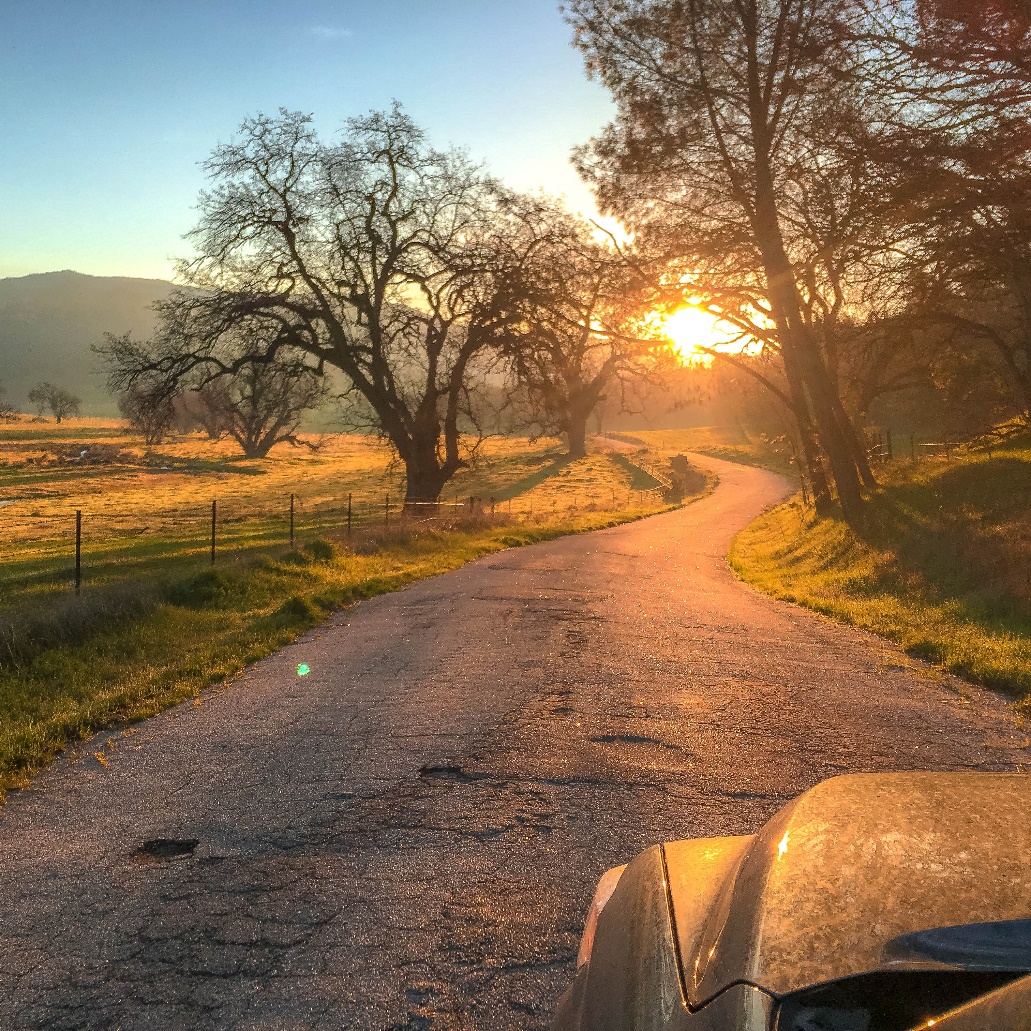 Questions?
info@rangelandtrust.org
www.rangelandtrust.org
Follow us: @RangelandTrust
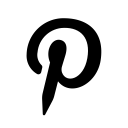 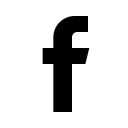 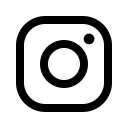 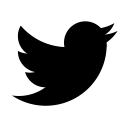 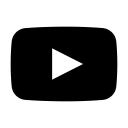